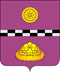 Отчет об исполнении бюджета сельского поселения «Серёгово»
за 2019 год
Отчет об исполнении бюджета
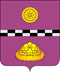 Бюджет сельского поселения«Серёгово» на 2019 год и плановый период 2020-2021 годов
 утвержден Решением Совета сельского поселения «Серёгово» от 25.12.2018 г. №4-23/1 (изменения в 2017 году вносились 6 раз)
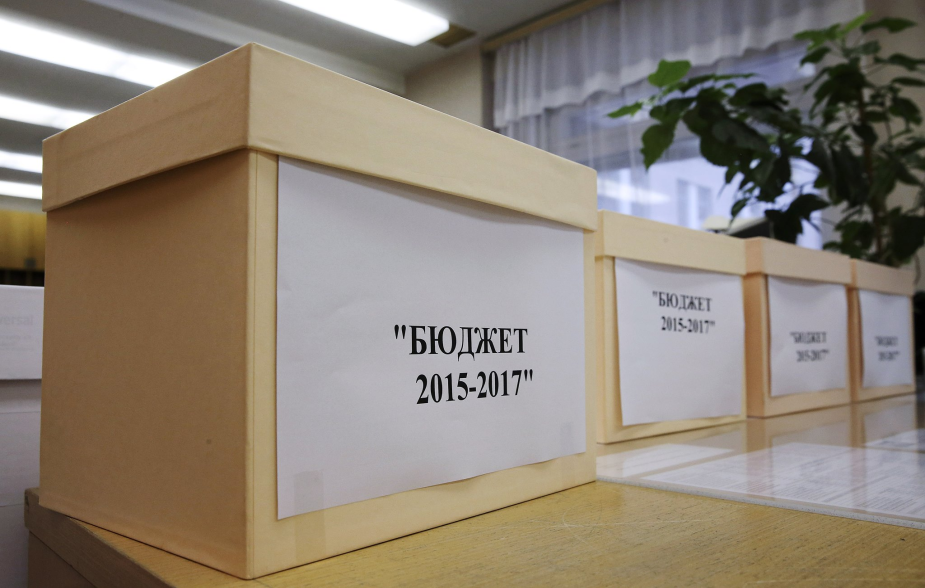 Отчет об исполнении бюджета
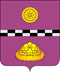 Основные параметры:
Доходы (факт)- 4 135,456тыс.рублей
Расходы (факт)-4 135,037 тыс.рублей
Профицит- 419,33 тыс.рублей
Отчет об исполнении бюджета
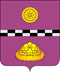 Отчет об исполнении бюджета
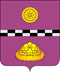 Отчет об исполнении бюджета
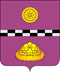 Отчет об исполнении бюджета
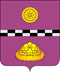 Налоговые доходы –
416,370 тыс.руб


 НДФЛ- 250,119 тыс.руб. (60%)
Государственная пошлина-1,120 тыс.руб. (0,3%)
 Налог на имущество- 165,131 тыс.руб. (39,7%)
Отчет об исполнении бюджета
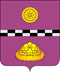 Неналоговые доходы –
171,398 тыс.руб.




Доход, от использования имущества– 125,505 тыс.руб (73%)
Штрафы, санкции, возмещение ущерба – 13,493 тыс.руб. (8%)
Прочие неналоговые доходы- 32,400 тыс.руб (19 %)
Отчет об исполнении бюджета
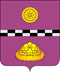 Безвозмездные поступления–
3 547,688 тыс.руб


Субвенции- 177,159 тыс.руб (5%)
 Дотации- 2 921,389 тыс.руб (82%)
Иные межбюджетные трансферты – 449,140 тыс.руб. (13%)
Отчет об исполнении бюджета
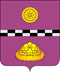 Муниципальная программа « Развитие жилищно-коммунального хозяйства и повышение степени благоустройства  СП «Серёгово» 1 469,553 тыс.руб.
Муниципальная программа «Пожарная безопасность в населённых пунктах на территории СП «Серёгово» 30,770 тыс.руб.
Отчет об исполнении бюджета
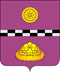 Отчет об исполнении бюджета
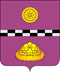 Отчет об исполнении бюджета
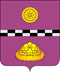 Спасибо 
за внимание!


Разработчик: Финансовое управление АМР «Княжпогостский», адрес: 169200, г.Емва, ул.Дзержинского, д.81. Тел.: 8 (82139) 2-14-78